You Are Good
Lord You are good and YourMercy endureth foreverLord You are good and YourMercy endureth forever
People from every nation and tongueFrom generation to generation
We worship You Hallelujah HallelujahWe worship You for Who You are'Cause You are good(Repeat)
Lord You are good and YourMercy endureth foreverLord You are good and YourMercy endureth forever
People from every nation and tongueFrom generation to generation
We worship You Hallelujah HallelujahWe worship You for Who You are'Cause You are good(Repeat)
You are good all the time
All the time You are good
(repeat)
Lord You are good and YourMercy endures foreverLord You are good and YourMercy endureth forever
People from every nation and tongueFrom generation to generation
We worship You Hallelujah HallelujahWe worship You for Who You areWe worship You Hallelujah HallelujahWe worship You for Who You are
Israel Houghton
2001 Integrity's Praise! Music
CCLI 78316
Ancient Of Days
Blessing and honor, glory and powerBe unto the Ancient of DaysFrom every nation, all of creationBow before the Ancient of Days
Every tongue in heaven and earthShall declare Your gloryEvery knee will bow at Your throneIn worship
You will be exalted, O GodAnd Your kingdom shall not pass awayO Ancient of Days
Blessing and honor, glory and powerBe unto the Ancient of DaysFrom every nation, all of creationBow before the Ancient of Days
Every tongue in heaven and earthShall declare Your gloryEvery knee will bow at Your throneIn worship
You will be exalted, O GodAnd Your kingdom shall not pass awayO Ancient of Days
Every tongue in heaven and earthShall declare Your gloryEvery knee will bow at Your throneIn worship
You will be exalted, O GodAnd Your kingdom shall not pass awayO Ancient of Days
Jamie Harvill, Gary Sadler
1992 Integrity's Hosanna! Music
CCLI 78316
You Are Holy
Ladies Echo
You are holyYou are mighty You are worthyWorthy of praise
Ladies Echo
I will followI will listenI will love You  All of my days
You are Lord of lordsYou are King of kingsYou're the mighty GodLord of everything
You’re Emmanuel
You’re the Great I Am
You’re the Prince of Peace
Who is the Lamb
I will sing to 
and worshipThe King Who 
is worthy
I will love and 
 adore Him
I will bow down
Before Him
I will sing to 
And worshipThe King Who 
Is worthy
I will love and
Adore him
I will bow down
Before Him
You're the living GodYou're my saving grace
You'll reign foreverYou're the Ancient of days
You are Alpha, Omega
Beginning and End
You’re my Savior, Messiah
Redeemer and Friend
He’s my Prince of PeaceAnd I will live my life for Him
Ladies Echo
You are holyYou are mighty You are worthyWorthy of praise
Ladies Echo
I will followI will listenI will love You  All of my days
You are Lord of lordsYou are King of kingsYou're the mighty GodLord of everything
You’re Emmanuel
You’re the Great I Am
You’re the Prince of Peace
Who is the Lamb
I will sing to 
and worshipThe King Who 
is worthy
I will love and 
 adore Him
I will bow down
Before Him
I will sing to 
And worshipThe King Who 
Is worthy
I will love and
Adore him
I will bow down
Before Him
You're the living GodYou're my saving grace
You'll reign foreverYou're the Ancient of days
You are Alpha, Omega
Beginning and End
You’re my Savior, Messiah
Redeemer and Friend
He’s my Prince of PeaceAnd I will live my life for Him
You are Lord of lordsYou are King of kingsYou're the mighty GodLord of everything
You’re Emmanuel
You’re the Great I Am
You’re the Prince of Peace
Who is the Lamb
I will sing to 
and worshipThe King Who 
is worthy
I will love and 
 adore Him
I will bow down
Before Him
I will sing to 
And worshipThe King Who 
Is worthy
I will love and
Adore him
I will bow down
Before Him
You're the living GodYou're my saving grace
You'll reign foreverYou're the Ancient of days
You are Alpha, Omega
Beginning and End
You’re my Savior, Messiah
Redeemer and Friend
You're my Prince of PeaceAnd I will live my life for You
(repeat)
Marc Imboden, Tammi Rhoton
1994 Martha Jo Publishing, Imboden Music
CCLI 78316
Take My Life And Let It Be
Take my life and let it beConsecrated, Lord, to TheeTake my moments and my daysLet them flow in ceaseless praiseLet them flow in ceaseless praise
Take my hands and let themMove at the impulse of Thy loveTake my feet and let them beSwift and beautiful for TheeSwift and beautiful for Thee
I am Yours, set apart for YouI am Yours, hungry for Your truthTake my life, You are all I live forI am Yours
Take my voice and let me singAlways only, for my KingTake my lips and let them beFilled with messages from TheeFilled with messages from Thee
I am Yours, set apart for YouI am Yours, hungry for Your truthTake my life, You are all I live for
I am Yours
Frances R. Havergal, Louis Joseph Ferdinand Herold, Michael Neale
2007 Integrity's Praise! Music
CCLI 78316
Waiting Here For You
If faith can move the mountains
Let the mountains move
We come with expectation
Waiting here for You
Waiting here for You
You’re the Lord of all creation
And still You know my heart
The Author of Salvation
You’ve love us from the start
Waiting here for You, Lord
With our hands lifted high in praise
And it’s You, Lord, we adore 
Singing alleluia
You are everything You’ve promised
Your faithfulness is true
We’re desperate for Your presence
All we need is You
Waiting here for You, Lord
With our hands lifted high in praise
And it’s You, Lord, we adore 
Singing alleluia
We’re singing alleluia
We’re singing alleluia
We’re singing alleluia
We’re singing alleluia
Waiting here for You, Lord
With our hands lifted high in praise
And it’s You, Lord, we adore 
Singing alleluia
Traditional , James Chadwick, Chris Tomlin
2009 Vamos Publishing, worshiptogether.com songs, sixsteps Music
CCLI 78316
Sanctuary
Lord prepare me to be a sanctuary
Pure and holy, tried and true
With thanksgiving I’ll be a living
Sanctuary    for you
CHANGES
Ephesians 4:25-32
SPEAKING
TRUTHFULLY
LYING
…it is impossible for God to lie…


Hebrews 6:18
LYING
…God, who cannot lie…

Titus 1:2
LYING
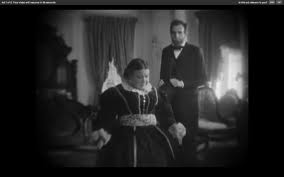 SPEAKING
TRUTHFULLY
LYING
RECONCILING
ANGRY
A fool always loses 
his temper, But a wise man holds 
it back.

Proverbs 29:11
ANGRY
An angry man stirs up strife, and a hot-tempered man abounds in transgression.

 Proverbs 29:22
ANGRY
He who is slow to anger is better than the mighty, And he who rules his spirit, than he who captures a city.

 Proverbs 16:32
RECONCILE
A gentle answer turns away wrath, But a harsh word stirs up anger.

 Proverbs 15:1
RECONCILE
A man’s discretion makes him slow to anger, And it is his glory to overlook a transgression.

 Proverbs 19:11
RECONCILE
SHARING
STEALING
The generous man will be prosperous, And he who waters will himself be watered.

 Proverbs 11:25
STEALING
He who is generous will be blessed, For he gives some of his food to the poor.

 Proverbs 22:9
STEALING
Generosity flows from the conviction that all we are and have comes from God and is given for the common good of His people. Without this kingdom perspective it’s nearly impossible to have the kind of loose grip on my life that allows me to share it freely with others.
Charity Singleton
ENCOURAGING
UNWHOLESOME
SUPER
NATURAL
VIRTUES
NATURAL 
VICES
A CHANGED 
HEART
RESULTS
CHANGED
BEHAVIOR!
Where We Belong
There is no height or depthNeither life nor deathCan take me from all that I findHere now in Your glory Lord
No other powers or loveThe things of now or to comeThere's nothing on earth in this lifeThat could ever separate us Lord
Your love is never endingTo Your hands we surrenderWhere all our sins are washed awayYour grace beyond reason hasPaid for our freedomWe're made alive in You
We run to Your throne where we belongEvery heart will sing thatJesus is Lord
Casting all else aside for the 
Joy of our ChristLet Your glory fallOur hearts are filled with Your fire
No other powers or loveThe things of now or to comeThere's nothing on earth in this lifeThat could ever separate us Lord
Your love is never endingTo Your hands we surrenderWhere all our sins are washed awayYour grace beyond reason hasPaid for our freedomWe're made alive in You
We run to Your throne where we belongEvery heart will sing thatJesus is Lord
Casting all else aside for the 
Joy of our ChristLet Your glory fallOur hearts are filled with Your fire
We run to Your throne where we belongEvery heart will sing thatJesus is Lord
Casting all else aside for the 
Joy of our ChristLet Your glory fallOur hearts are filled with Your fire
We run to Your throne where we belongEvery heart will sing thatJesus is Lord
Casting all else aside for the 
Joy of our ChristLet Your glory fallOur hearts are filled with Your fire
Joel Davies, Reuben Morgan
2008 Hillsong Publishing
CCLI 78316